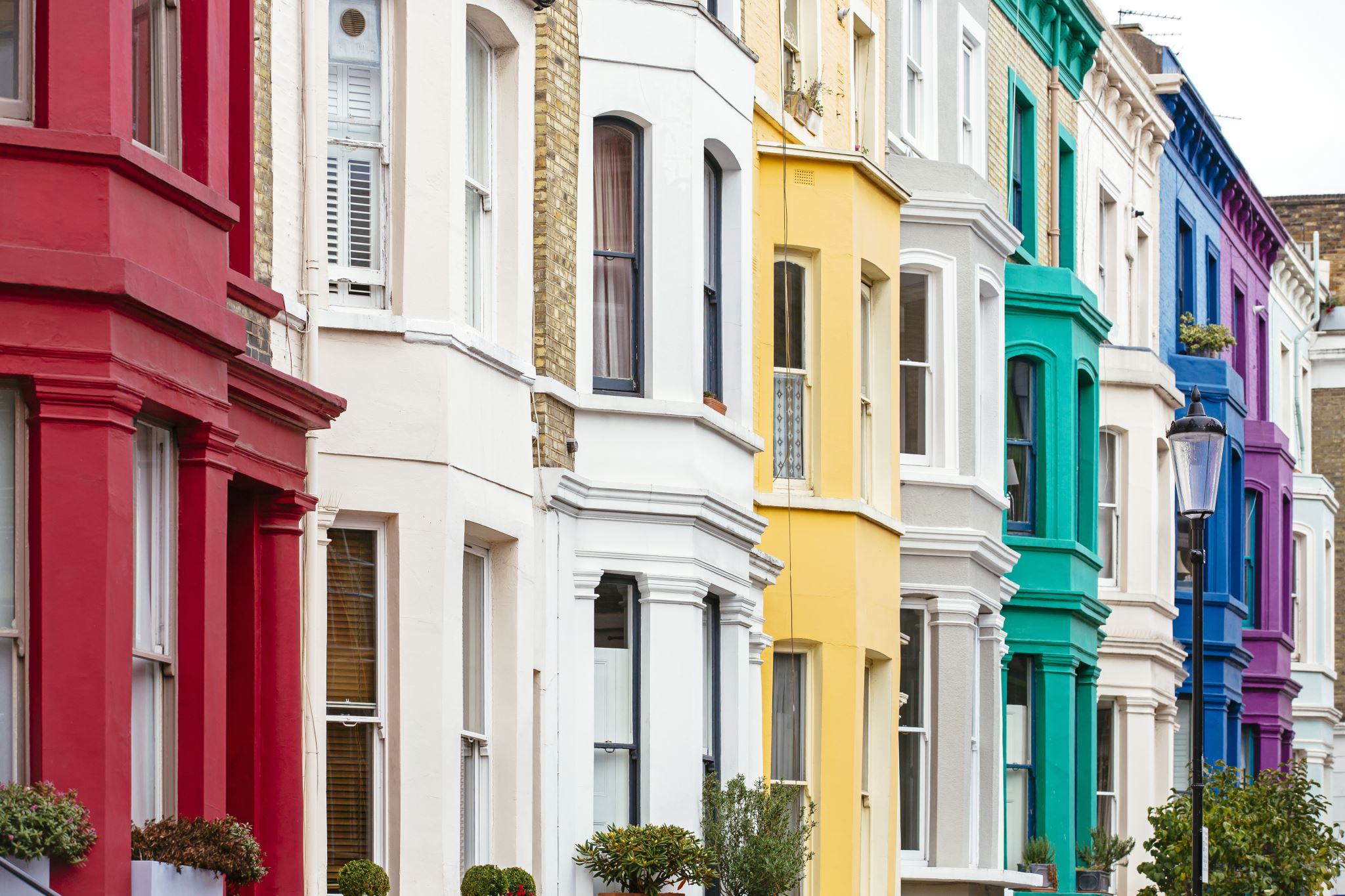 UK Developments
The Digital Markets Competition and Consumer Act 2024
Digital Markets, Competition and Consumers Act 2024
Overhaul of competition and consumer rules in the UK
Biggest post-Brexit change
Impacts digital and physical environment
Expands enforcement powers of CMA
Alignment with EU’s DMA?
Divergence of consumer law regime from EU?
Structure of the DMCCB
Part 1 Digital Markets
Digital Markets
Ex-post enforcement not suitable for digital markets- shifting to ex ante enforcement
Offers greater flexibility to the enforcer- the CMA, e.g. by separating procedures on contestability and fairness
Greater focus on restoring competition rather than restoring fairness to business users
Designation of undertaking as having strategic market status (SMS) (s.2)
Designation by CMA following an investigation
The following conditions need to be fulfilled with respect to the undertaking:
(a) the digital activity is linked to the United Kingdom AND (b) the undertaking meets the SMS conditions in respect of the digital activity.
The SMS conditions are that the undertaking has—
(a) substantial and entrenched market power and
(b) a position of strategic significance (there is also a turnover condition)
Substantial and entrenched market power (s.5)
CMA must carry a forward-looking assessment for a period of at least 5 years, taking into account :
(a) Developments that would be expected or foreseeable if the CMA did not designate the undertaking as having SMS in respect of the digital activity, and
(b) may affect the undertaking’s conduct in carrying out the digital
activity
Strategic significance (s.6)
An undertaking has a position of strategic significance in respect of a digital activity where one or more of the following conditions is met—
(a) the undertaking has achieved a position of significant size or scale in respect of the digital activity;
(b) a significant number of other undertakings use the digital activity as  carried out by the undertaking in carrying on their business;
(c) the undertaking’s position in respect of the digital activity would allow it to extend its market power to a range of other activities;
(d) the undertaking’s position in respect of the digital activity allows it to determine or substantially influence the ways in which other undertakings conduct themselves, in respect of the digital activity or otherwise.
Turnover condition (s.7)
Must be met for SMS status to be assigned
Total value of global turnover of the undertaking in the relevant period exceeds £25 billion OR
Total value of UK turnover of an undertaking in the relevant period exceeds £1 billion.
Relevant period is 12 months
Conduct requirements s.19
The CMA may impose one or more conduct requirements on a designated undertaking by giving the undertaking a notice 

It is possible to vary the conduct requirement by serving a revised notice

“Conduct requirements” are requirements as to how the designated  undertaking must conduct itself in relation to a relevant digital activity,
Reasons for imposing conduct requiremens s.19(5)
The CMA may only impose a conduct requirement or a combination of 5 conduct requirements on a designated undertaking if it considers that it would
be proportionate to do so for the purposes of one or more of the following objectives—
(a) the fair dealing objective,
(b) the open choices objective, and
(c) the trust and transparency objective,
having regard to what the conduct requirement or combination of conduct requirements is intended to achieve.
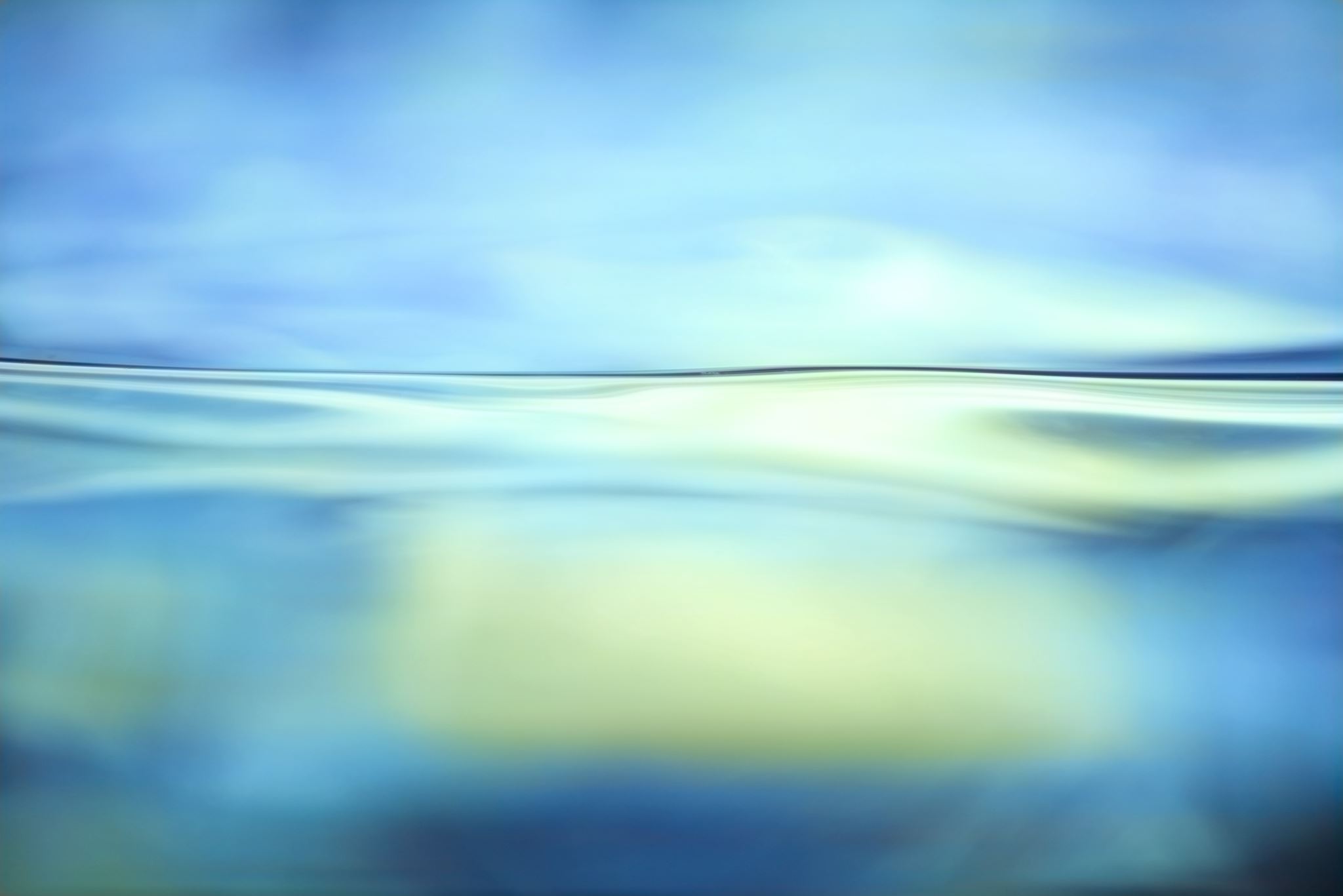 Permitted types of conduct requirements s.20(2)
Obliging an undertaking to:
(a) trade on fair and reasonable terms;
(b) have effective processes for handling complaints by and disputes with 10 users or potential users;
(c) provide clear, relevant, accurate and accessible information about the relevant digital activity to users or potential users;
(d) give explanations, and a reasonable period of notice, to users or potential users of the relevant digital activity, before making changes 15 in relation to the relevant digital activity where those changes are likely to have a material impact on the users or potential users;
(e) present to users or potential users any options or default settings in relation to the relevant digital activity in a way that allows those users or potential users to make informed and effective decisions in their 20 own best interests about those options or settings.
Permitted conduct requirements II s.20(3)
For the purpose of preventing a designated undertaking from—
(a) applying discriminatory terms, conditions or policies to certain users or potential users or certain descriptions of users or potential users
(b) using its position in relation to the relevant digital activity, including its access to data relating to that activity, to treat its own products more favourably than those of other undertakings;
(c) carrying on activities other than the relevant digital activity in a way that is likely to materially increase the undertaking’s market power, or materially strengthen its position of strategic significance, in relation to the relevant digital activity;
(d) requiring or incentivising users or potential users of one of the designated undertaking’s products to use one or more of the undertaking’s other products alongside services or digital content the provision of which is, or is comprised in, the relevant digital activity;
(e) restricting interoperability between the relevant service or digital content and products offered by other undertakings;
(f) restricting whether or how users or potential users can use the relevant digital activity
(g) using data unfairly;
(h) restricting the ability of users or potential users to use products of other undertakings.
Part 4 Consumer Protection
Unfair commercial practices
No changes compared to the EU UCPD framework
No specific provisions on the digital environment- as the Modernisation Directive introduced for the UCPD
One main exception- online reviews
Online reviews (Schedule 20 point 13)
Submitting, or commissioning another person to submit or write a fake review or a consumer review that conceals the fact it has been incentivised.
Publishing consumer reviews, or consumer review information, in a misleading way- including not publishing or removing negative reviews and making positive reviews more prominent
Publishing consumer reviews, or consumer review information, without taking such reasonable and proportionate steps as are necessary for the purposes of preventing fake consumer reviews, consumer reviews that conceal the fact they have been incentivised, or  consumer review information that is false or misleading, and removing any such reviews or information from publication.
Offering services to traders for publishing or commissioning fake reviews or publishing reviews in a misleading way
Subscription contracts- Part 4 ch.2
(a) imposes duties on traders in relation to subscription contracts,
(b) provides rights for consumers if those duties are breached, and
(c) provides rights for consumers to cancel subscription contracts during cooling-off periods.
What is a subscription contract? (s.254)
a subscription contract is a contract between a trader and a consumer for the supply of goods, services or digital content by the trader to the consumer in exchange for payment by the consumer if it contains terms which have the effect of providing—
(a) for an automatically recurring, or continuing, supply of goods, services or digital content to the consumer for an indefinite period or a fixed period,
(b) for the consumer to automatically incur liability for each supply, or recurring liabilities for the continuing supply, and
(c) a right for the consumer to bring the contract to an end.

AND/OR terms which have the effect of providing—
(a) for a supply of goods, services or digital content to a consumer free of charge, or at a rate specified in the contract (the “original rate”), for a period fixed in the contract,
(b) for the consumer to become automatically liable for payments, or payments at a rate higher than the original rate, for supplies after that period (including where the trader has an option to impose a charge or a higher charge after the end of the period), and
(c) a right for the consumer to bring the contract to an end before such liability is incurred
Precontractual information s.257
Key pre-contractual information must be given together and separately from the full pre-contractual information
For online contracts it should be given in writing and in such a way that the consumer is not required to take any steps to read the information, other than the steps the consumer must take to enter into the contract
the final step which the consumer is required to take to enter into the contract involves the consumer expressly acknowledging that the contract imposes an obligation on the consumer to make payments to the trader
Reminder notices s.258
If the subscription contract does not offer a concessionary period the trader must give the consumer a notice in respect of each renewal payment that relates to the end of a relevant six-month period- 6 months from entering into the contract
If there is a concessionary period the trader must give to the consumer a reminder notice in respect of—
(a) the first renewal payment for which the consumer will become liable under the contract, and
(b) each subsequent renewal payment that relates to the end of a relevant six-month period.
Content of the notice (s.259)
The notice must include the date of the last cancelation period relevant for
(a) informing the consumer that they will soon become liable for the renewal payment to which the notice relates, and
(b) enabling the consumer to decide whether to bring the subscription contract to an end before incurring that liability (and to take the necessary steps to do so).
Cancelation right s.260
A trader must make arrangements to enable a consumer to exercise a right to bring a subscription contract to an end—
(a) in a way which is straightforward, and
(b) without having to take any steps which are not reasonably necessary for bringing the contract to an end.
(2) A consumer may, alternatively, exercise a right to bring a subscription contract to an end by notifying the trader in accordance with subsection (6) that the consumer is bringing the contract to an end.